Špeciálna základná škola s VJM, Rimavská Sobota
Magyar Tannyelvű Speciális Alapiskola, Rimaszombat

Praktická škola
Výchova k mravnosti a občianstvu
2019/2020
PozsonyBratislava
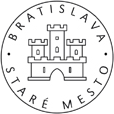 Pozsony  fekvése
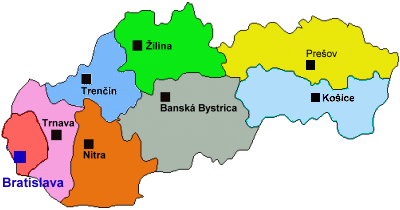 A Szlovák Köztársaság fővárosa – az ország délnyugati csücskében, 
  a Kis Kárpátok előterében, 
  a Duna partján fekszik
Pozsony hídjai
A Duna két partján terül el, a két városrészt 4 híd köti össze
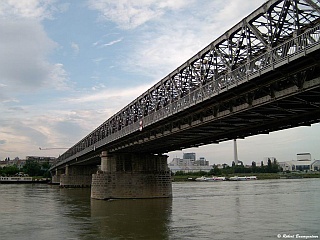 Régi híd
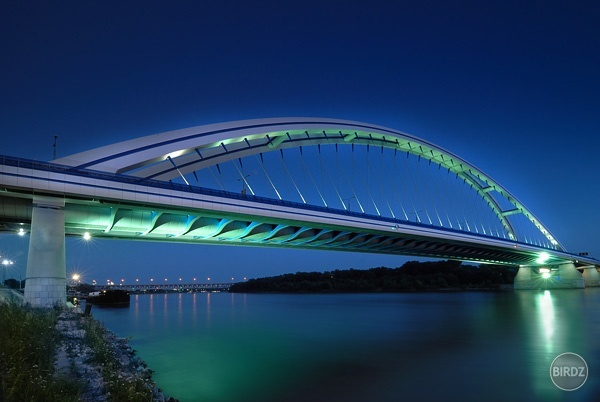 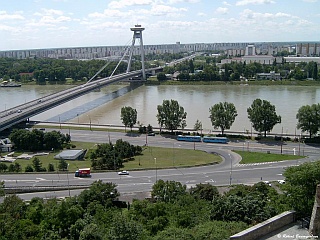 Apollo
Új híd
Pozsony
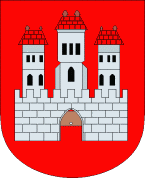 Ausztria és Magyarország határainak közvetlen közelében fekszik
Népesség tekintetében hazánk legnagyobb városa
Éghajlata meleg
Az Osztrák-Magyar Monarchia koronázó városa volt (1563-1830). A Szent Márton-dómban tizenegy Habsburg-házi királyt és nyolc királyi feleséget koronáztak meg
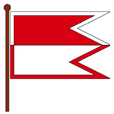 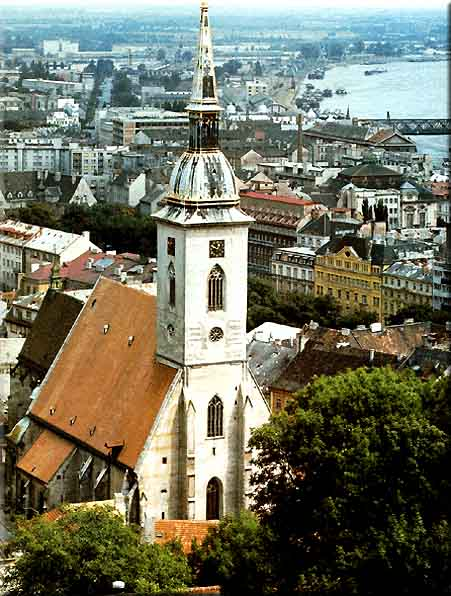 Szent Márton-dóm
(Koronázó templom)
Nevének eredete
5 járása és 17 városrésze van
1919-től a város hivatalos neve Bratislava, előtte :
Pressburg 
Poson
Pozsony 
Prešporok
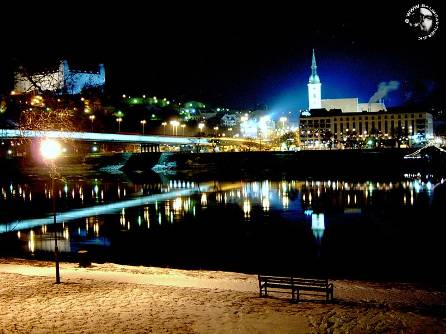 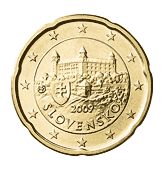 5 járása és 17 városrésze van
1919-től a város hivatalos neve Bratislava, előtte :
Pressburg 
Poson
Pozsony 
Prešpork
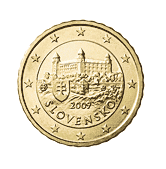 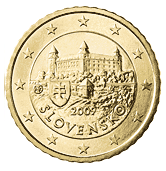 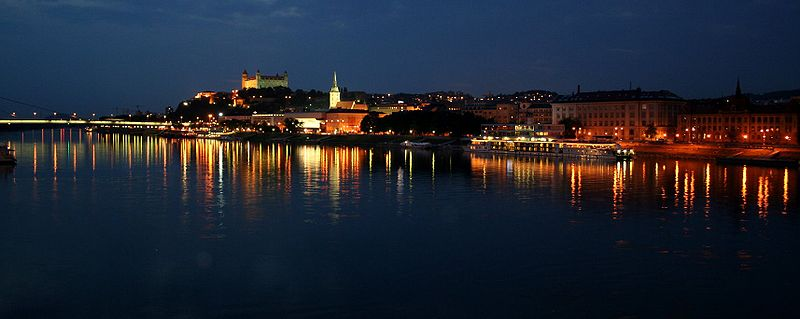 Pozsony éjjel
A pozsonyi vár
A Duna bal partján, 85 m magas dombon található
Szabályos négyszög alakú, négytornyú, háromemeletes
1961-ben nemzeti kulturális emlékké nyilvánították
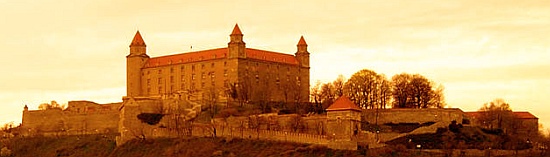 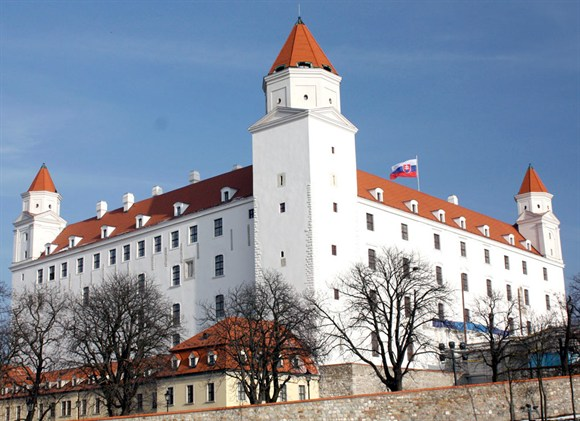 A Mihály-kapu
A város középkori erődrendszerének egyetlen épségben megmaradt kapuja
A 14.században épült
1753 és 1758 között újra átépítették, ekkor nyerte el mostani formáját
51 méter magas tornyára sárkányölő Szent Mihály 
    szobra került
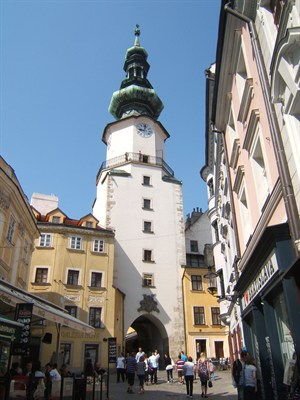 Oktatás
1465-ben Mátyás király itt alapította meg a Magyar Királyság területén az első egyetemet  - Academia Istropolitana
Egyetemek, főiskolák:
Pozsonyi Comenius Egyetem
Szlovák Műszaki Egyetem 
Pozsonyi Közgazdasági Egyetem
Pozsonyi Zeneművészeti Főiskola 
Pozsonyi Zeneművészeti Főiskola 
	Itt van a Szlovák Tudományos Akadémia székhelye is.
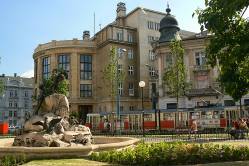 Ipar
Több iparág: 

vegyipar (Slovnaft -  kőolajfeldolgozás), 
gépipar ( Volkswagen) - gépjárműgyártás, 
elektrotechnikai ipar  
üveggyártás
élelmiszeripar
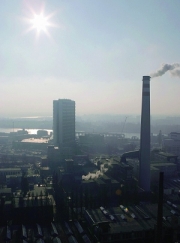 Kultúra
Szlovák Nemzeti Színház
Szlovák Nemzeti Múzeum 
Pozsonyi Városi Múzeum 
Szlovák Filharmónia 
Szlovák Nemzeti Képtár
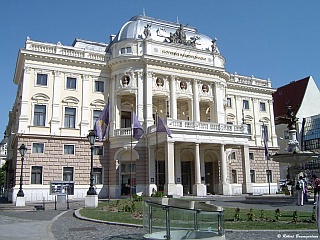 Köztársasági elnök
Pozsony egyik neves épületében, a Grassalkovich-palotában (Hodža tér) székel hazánk köztársasági elnöke, Ivan Gašparovič
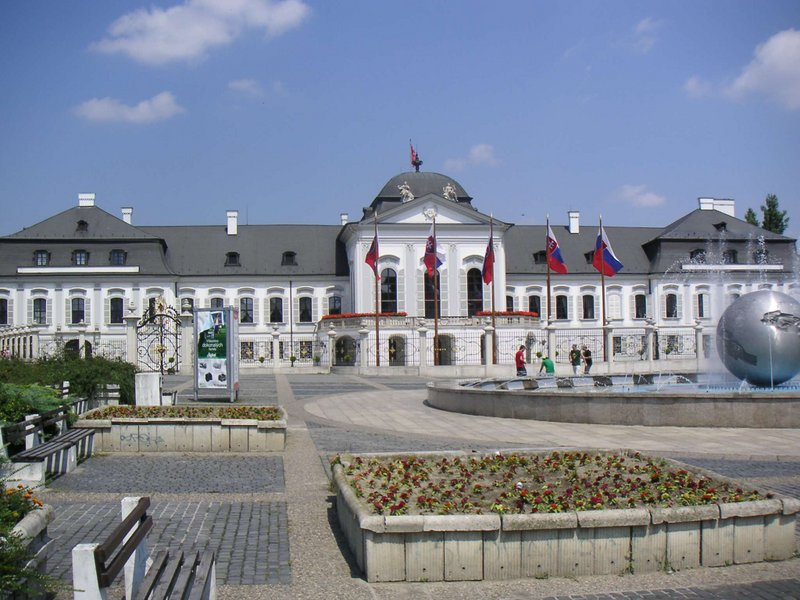 Érdekes szobrok
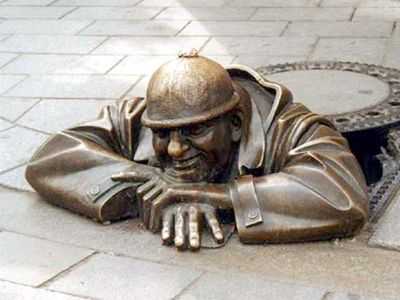 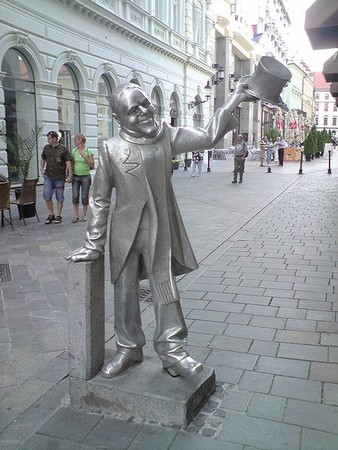 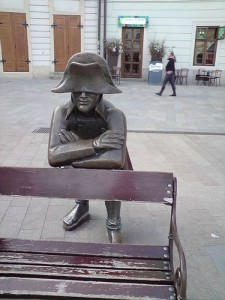 Čumil - Kandi
Schöner Náci
Napóleon egyik katonája
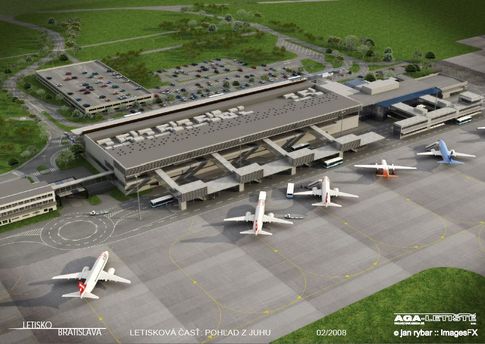 Repülőtér